♫ Het ei
Le texte de la poésie est fourni à titre indicatif pour les parents. 
Les enfants ne sont pas tenus de savoir lire et écrire en néerlandais !
Pour le vocabulaire : 
L’enfant regarde l’image et essaie de nommer en néerlandais ce qui est représenté. 
La diapositive suivante lui fournit  la réponse. En passant la souris sur le hautparleur, il a accès à un fichier audio qui lui permet d’entendre le mot. 
 devant un mot représente « de »;   devant un mot représente « het ». Les enfants connaissent ces symboles.
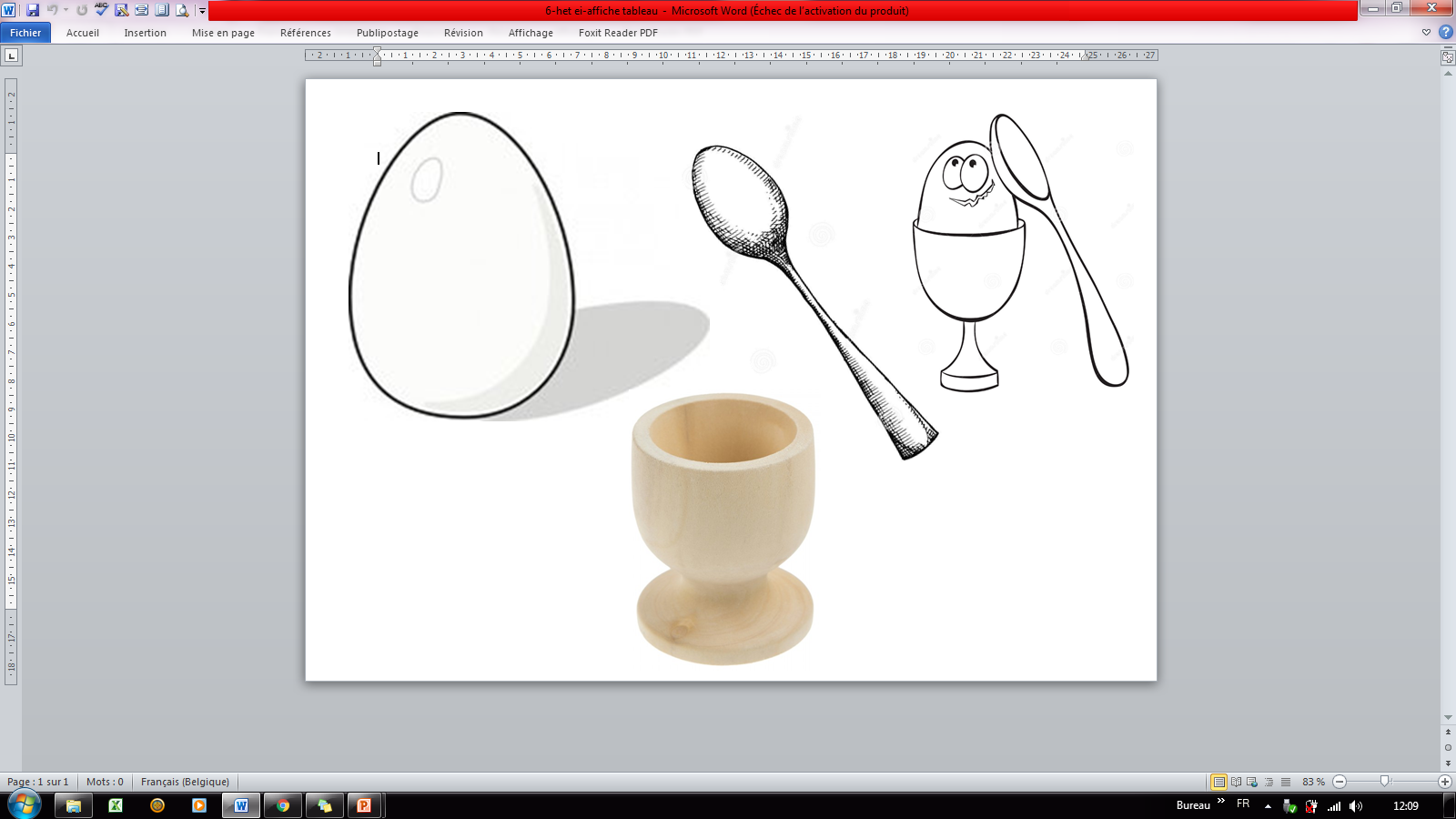 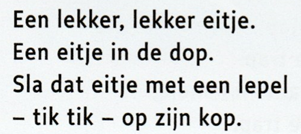 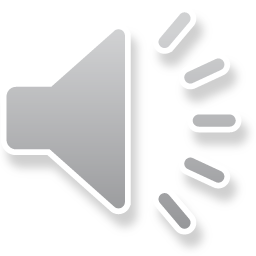 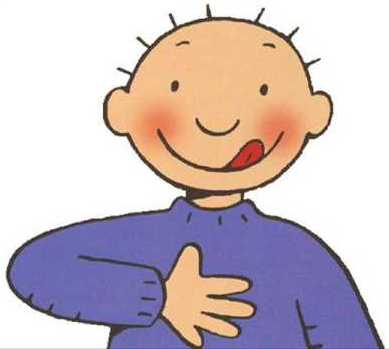 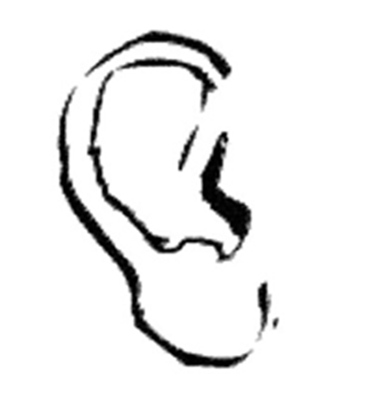 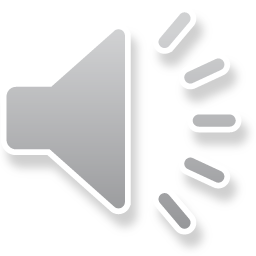 lekker
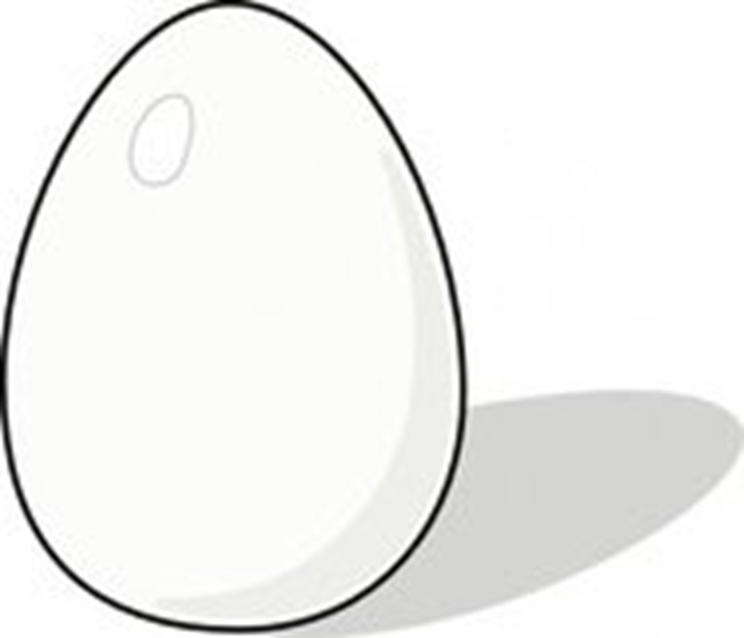 
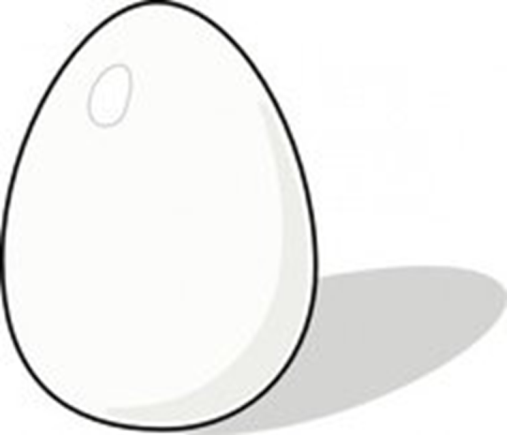 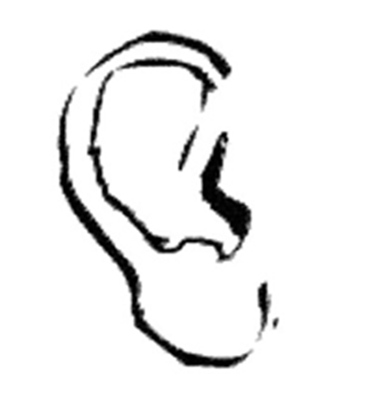 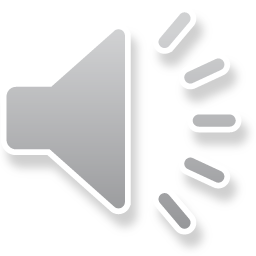 het ei  het eitje
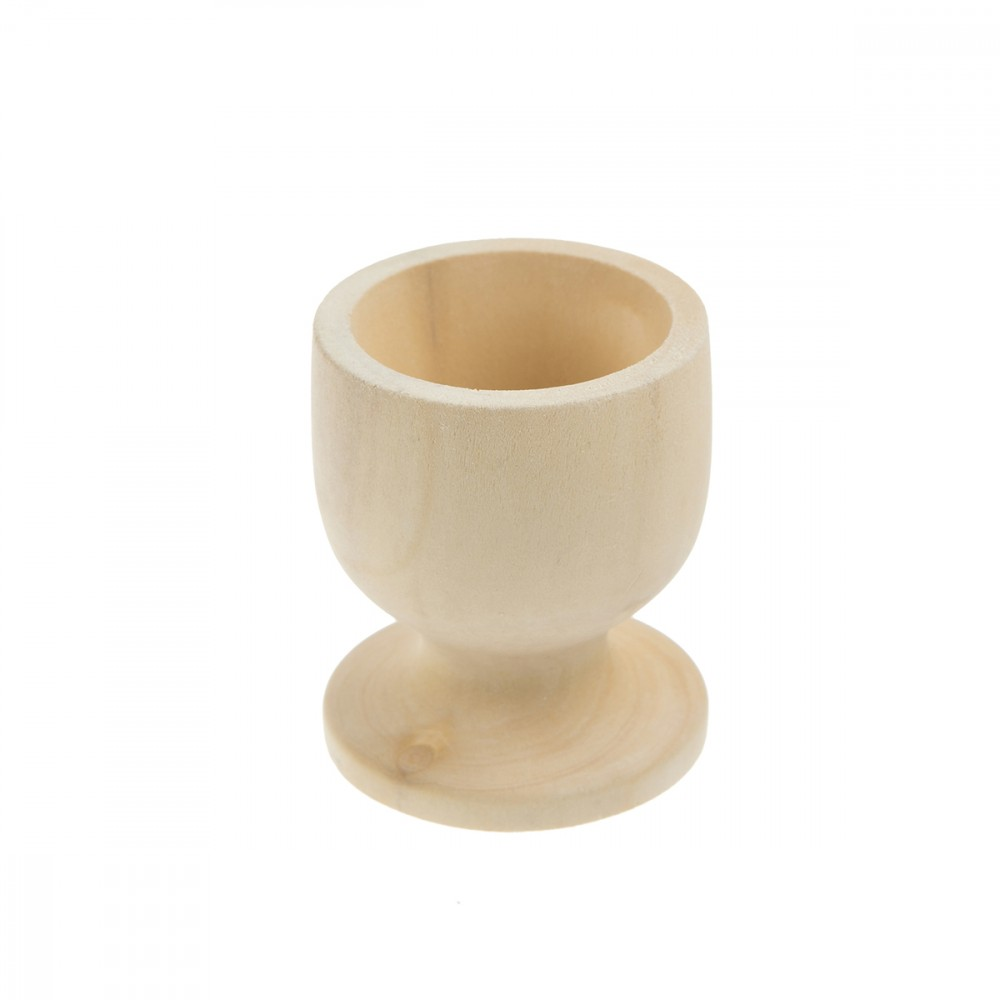 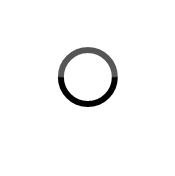 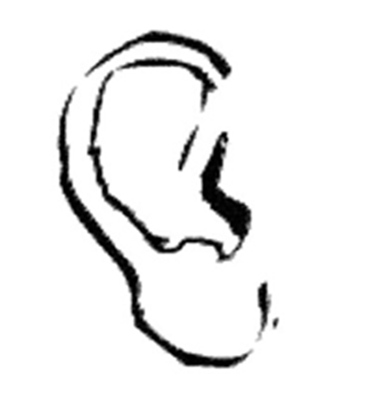 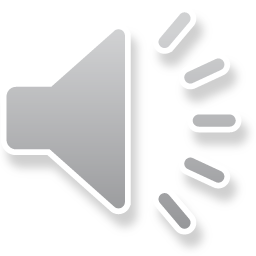 de dop
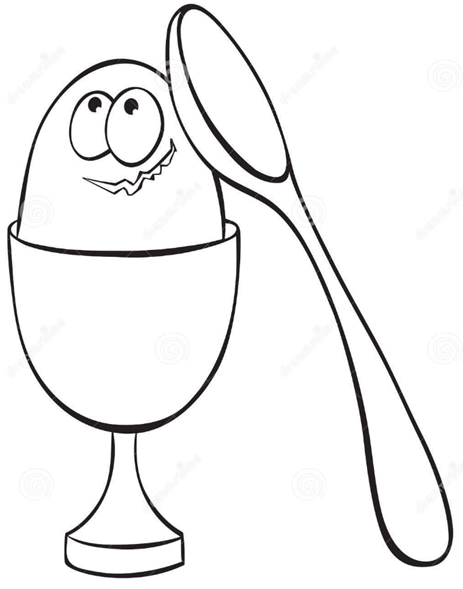 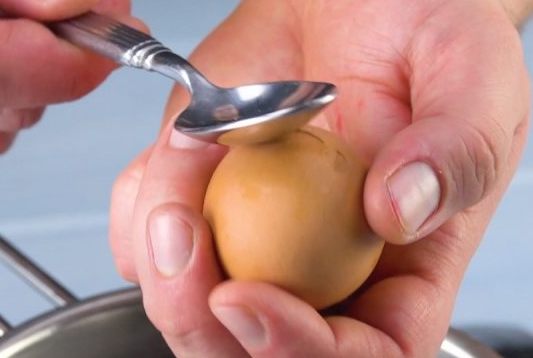 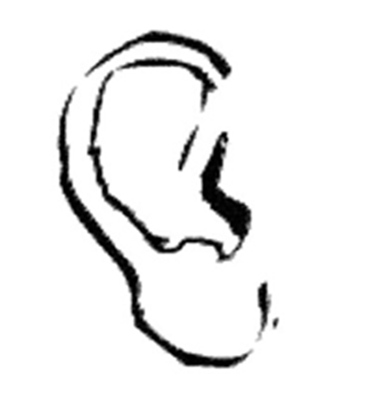 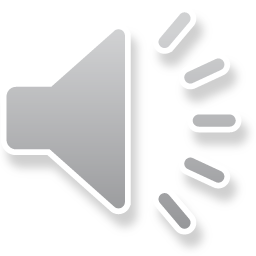 slaan  Sla dat eitje!
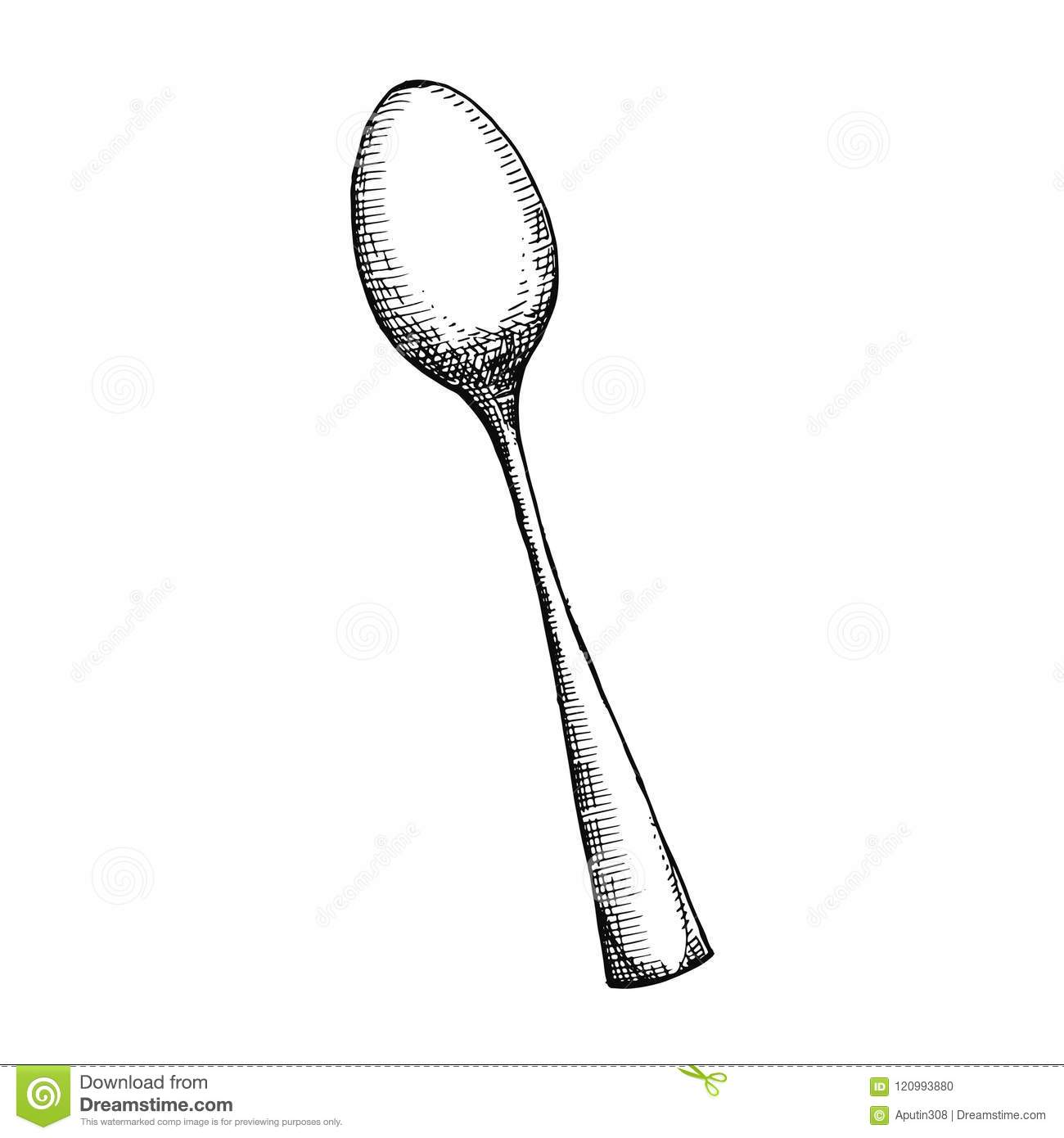 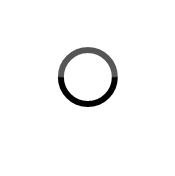 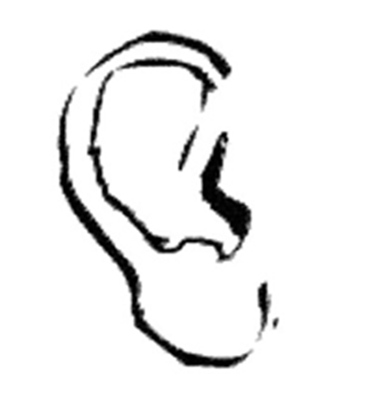 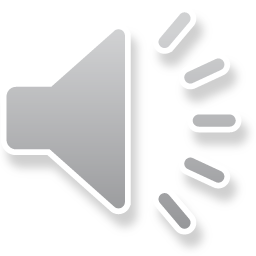 de lepel
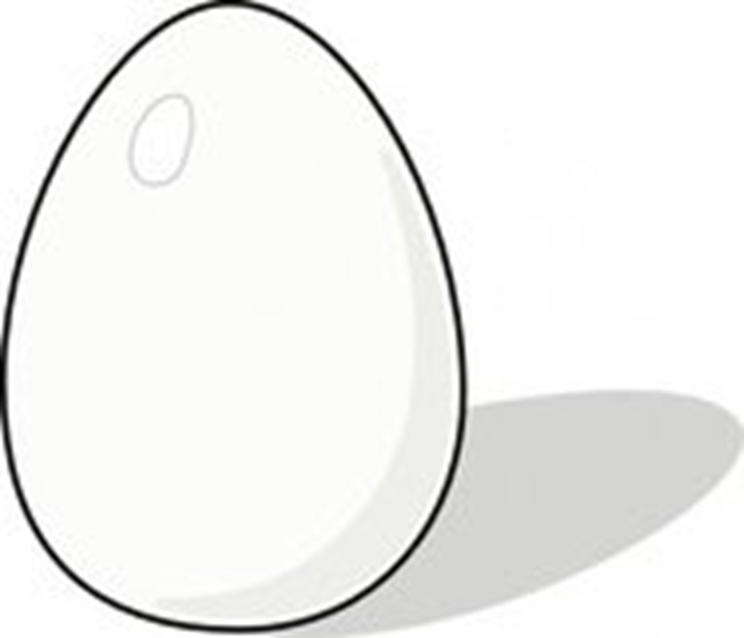 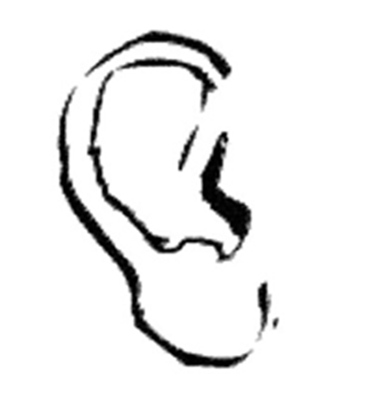 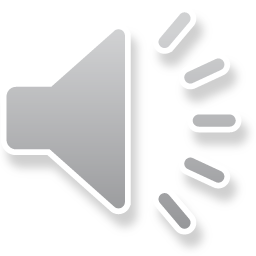 de kop